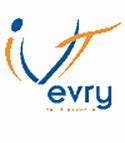 M41M13 / M41F13
Chapitre 3 : Les écarts sur charges de personnel
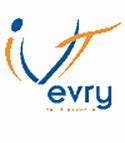 Variation de la masse salariale liée à des mesures collectives : Analyse de 3 effets
Effet de niveau

Effet de masse

Effet de report
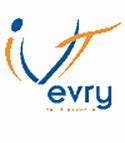 Effet de niveau  	 :   Indice de N+1 / Indice de N
C’est le rapport du salaire mensuel d’un salarié entre deux dates données (pour un même niveau de qualification)

Effet de masse		: Indice moyen de N  / 100
C’est la variation de la masse des salaires entre deux années.


Effet de report		: Indice au 31/12/N   /  Indice moyen de N
				ou effet de niveau / effet de masse
Il mesure l’incidence des augmentations de salaires survenues au cours d’une année sur la progression de la masse salariale de l’année suivante.
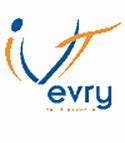 Exemple  : Effet de niveau Une société a fin décembre N-1 une masse salariale mensuelle de 50000€. Elle réalise au cours de l’année deux augmentations : 	- Le 1er Mars N une augmentation de 1%	- Le 1er Octobre N une augmentation de 0,50%
Base du 31/12/N-1 (ou 1/01/N)    =>  Indice 100
Effet de niveau  :   100 * 1,01 * 1,005  = 101,505
Ce qui correspond à une augmentation de 1,505%
Vérification par le calcul:
1ère augmentation : 50000 * 1,01 => 50500€
2ème augmentation : 50500 * 1,005 => 50752,50€

% d’augmentation : (50752,50-50000)/50000  = 1,505%
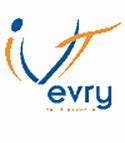 Exemple – Effet de masseUne société a au 31/12/N-1 une masse salariale de 50000€. Elle réalise au cours de l’année deux augmentations : 	- Le 1er Mars N une augmentation de 1%	- Le 1er Octobre N une augmentation de 0,50%
Vérification par le calcul
Base du 31/12/N-1 (ou 1/01/N)    =>  Indice 100
Effet de masse  :   
	- Pendant 2 mois  :  indice est de 100 : 2*100 = 200
	- Pendant 7 mois  :  indice est de 101  : 7*100 = 707
	- Pendant 3 mois  :  indice est de 101,505 * 3 = 304,515

TOTAL DES INDICES SUR 12 MOIS  : 1211,515
INDICE MOYEN DE L’ANNEE N :  1211,515 / 12  => 100,9595

L’augmentation réelle de la masse salariale de N est de 0,9595%
(605757,50 -600000=/ (50000*12))=  0,9595%
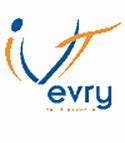 Exemple  - Effet de reportUne société a au 31/12/N-1 une masse salariale (mensuelle) de 50000€. Elle réalise au cours de l’année deux augmentations : 	- Le 1er Mars N une augmentation de 1%	- Le 1er Octobre N une augmentation de 0,50%
Effet de niveau  	: 101 ,505
Effet de masse 	: 100,9595
Effet de report  :   101,505 / 100,9595 = 1,0054
Ce qui correspond à une augmentation de 0,54%
Vérification par le calcul 
Masse salariale de N		:  605 757,50€
Masse salariale de N+1 (50752,50*12)	:   609 030€ 

Variation entre les deux années (609030 – 605757,50) / 605757,5  =>  0,54%